xiazaii
工作室
20XX
BUSINESS  REPORT
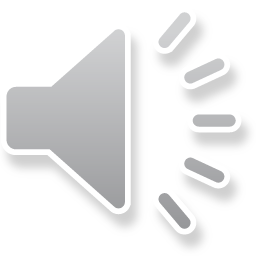 Part One
Contents
Part Two
Part Three
Part Four
1
Part One
One should give up anger; one should abandon pride; one should overcome all fetters
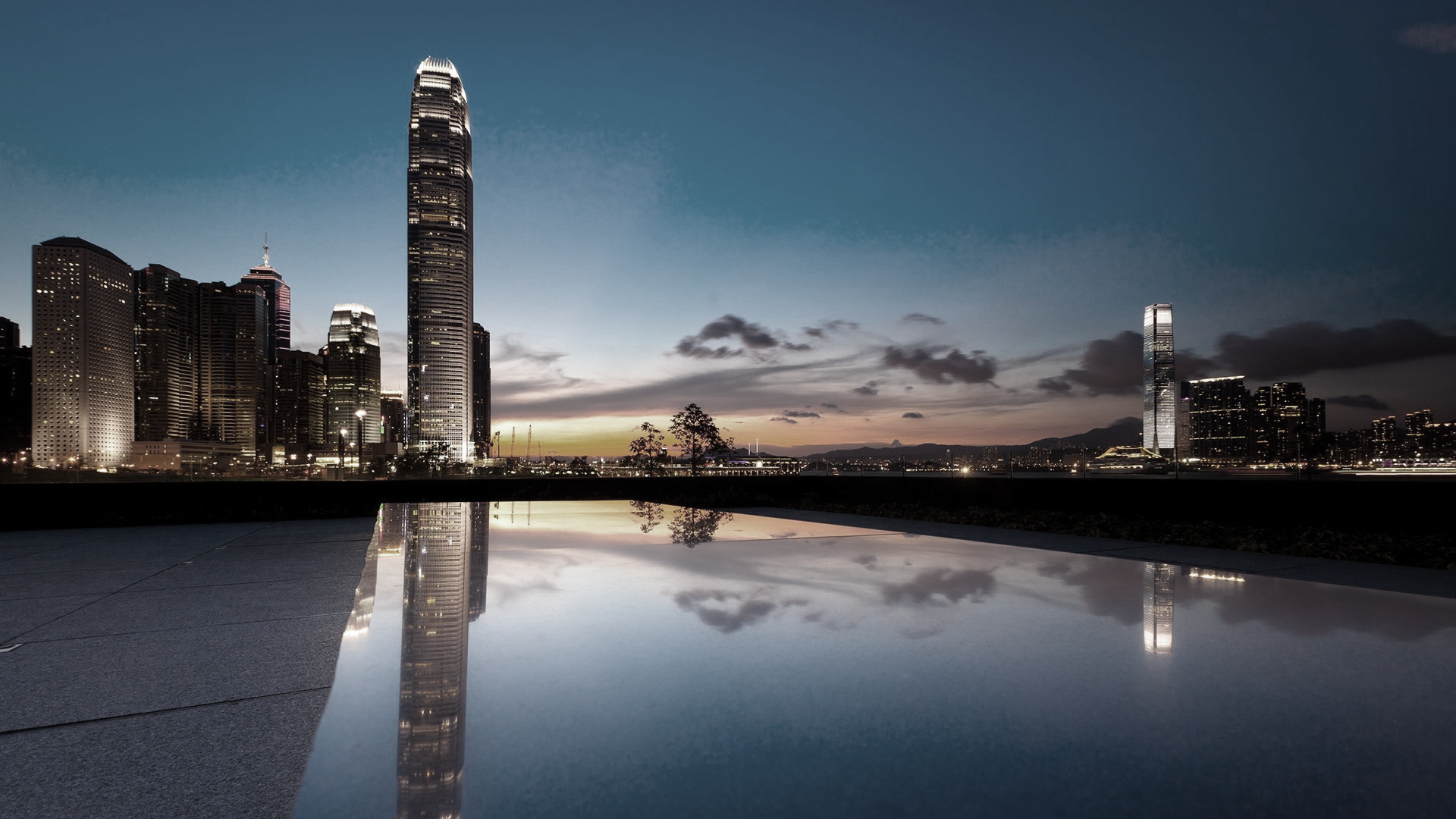 Title Here
One should give up anger; one should abandon pride; one should overcome all fetters
Title Here
One should give up anger; one should abandon pride; one should overcome all fetters
Title Here
One should give up anger; one should abandon pride; one should overcome all fetters
Title Here
48%
One should give up anger; one should abandon pride; one should overcome all fetters
Title Here
52%
One should give up anger; one should abandon pride; one should overcome all fetters
+
=
Title Here
One should give up anger; one should abandon pride; one should overcome all fetters
Title Here
One should give up anger; one should abandon pride; one should overcome all fetters
Title Here
One should give up anger; one should abandon pride; one should overcome all fetters
Title Here
One should give up anger; one should abandon pride; one should overcome all fetters
Title Here
One should give up anger; one should abandon pride; one should overcome all fetters
Title Here
One should give up anger; one should abandon pride; one should overcome all fetters
2
Part Two
One should give up anger; one should abandon pride; one should overcome all fetters
36%
Title Here
Title Here
One should give up anger; one should abandon pride; one should overcome all fetters
Title Here
Title Here
Title Here
One should give up anger; one should abandon pride; one should overcome all fetters
Title Here
One should give up anger; one should abandon pride; one should overcome all fetters
Title Here
One should give up anger; one should abandon pride; one should overcome all fetters
Title Here
One should give up anger; one should abandon pride; one should overcome all fetters
Reporting
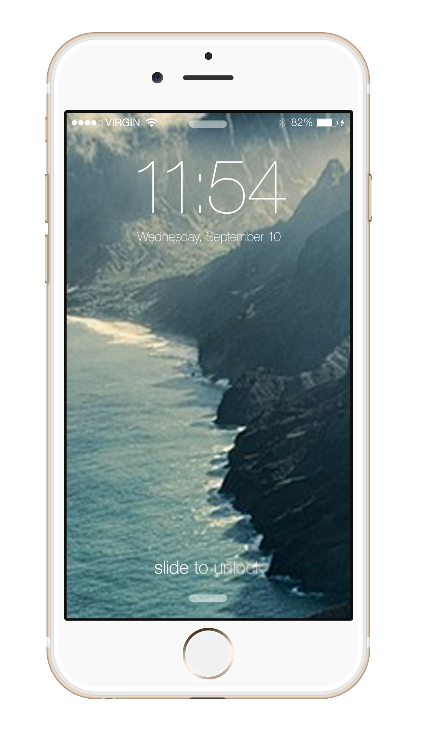 Title Here
One should give up anger; one should abandon pride; one should overcome all fetters. One should give up anger; one should abandon pride; one should overcome all fetters. One should give up anger; one should abandon pride; one should overcome all fetters
Title Here
Title Here
Title Here
Title Here
Title Here
3
Part Three
One should give up anger; one should abandon pride; one should overcome all fetters
Title Here
One should give up anger; one should abandon pride; one should overcome all fetters
Title Here
One should give up anger; one should abandon pride; one should overcome all fetters
Title Here
One should give up anger; one should abandon pride; one should overcome all fetters
Title Here
Title Here
One should give up anger; one should abandon pride; one should overcome all fetters
Title Here
One should give up anger; one should abandon pride; one should overcome all fetters
Title Here
One should give up anger; one should abandon pride; one should overcome all fetters
Title Here
One should give up anger; one should abandon pride; one should overcome all fetters
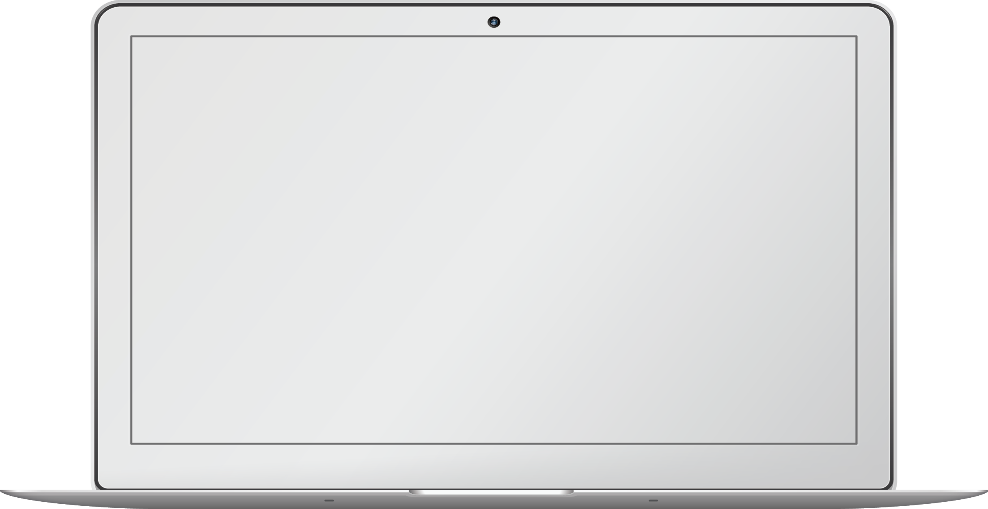 Title Here
One should give up anger; one should abandon pride; one should overcome all fetters. One should give up anger; one should abandon pride; one should overcome all fetters. One should give up anger; one should abandon pride; one should overcome all fetters
Title Here
One should give up anger; one should abandon pride; one should overcome all fetters
Title Here
One should give up anger; one should abandon pride; one should overcome all fetters
Title Here
One should give up anger; one should abandon pride; one should overcome all fetters
Title Here
One should give up anger; one should abandon pride; one should overcome all fetters
4
Part Four
One should give up anger; one should abandon pride; one should overcome all fetters
48%
69%
Title Here
One should give up anger; one should abandon pride; one should overcome all fetters
Title Here
One should give up anger; one should abandon pride; one should overcome all fetters
35%
Title Here
One should give up anger; one should abandon pride; one should overcome all fetters
Title Here
One should give up anger; one should abandon pride; one should overcome all fetters
Title Here
One should give up anger; one should abandon pride; one should overcome all fetters
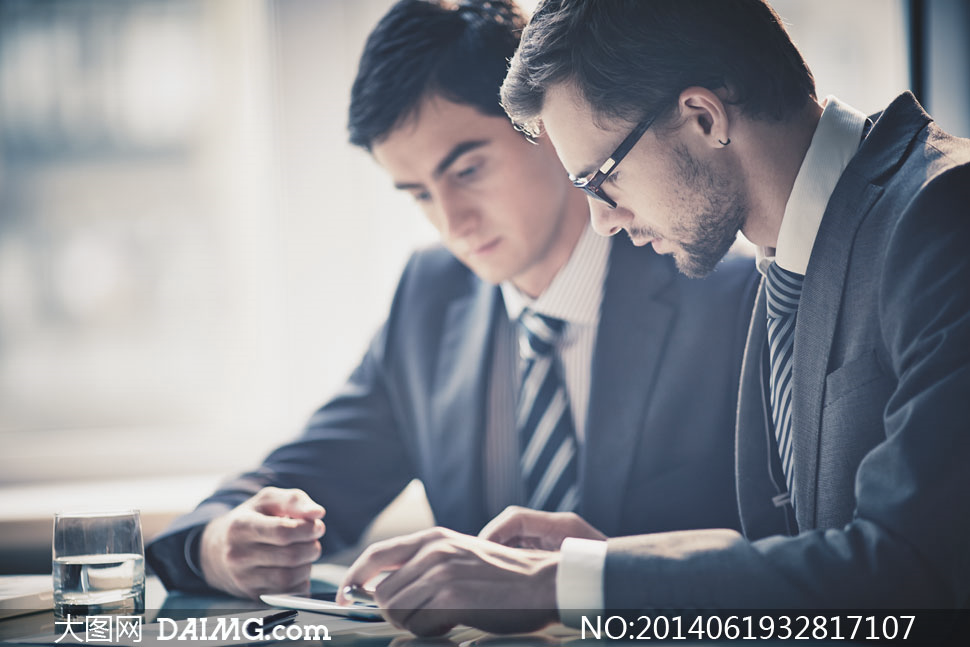 54%
Title Here
One should give up anger; one should abandon pride; one should overcome all fetters. One should give up anger; one should abandon pride; one should overcome all fetters
Title Here
One should give up anger; one should abandon pride; one should overcome all fetters
Title Here
One should give up anger; one should abandon pride; one should overcome all fetters
46%
Title Here
38%
Title Here
xiazaii
工作室
20XX
Thank  You